Camtilshop
Orçamento 2024
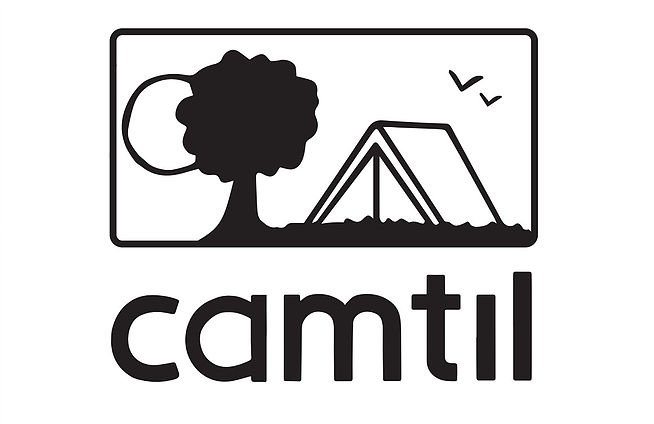 Orçamento 2024
Despesas
Receitas
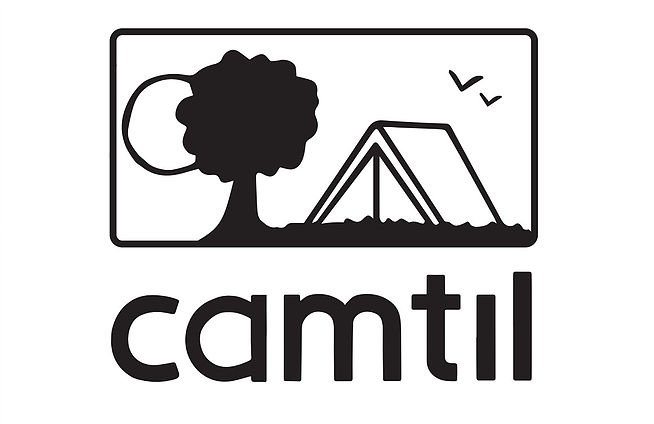 Orçamento 2024
Despesas
Receitas
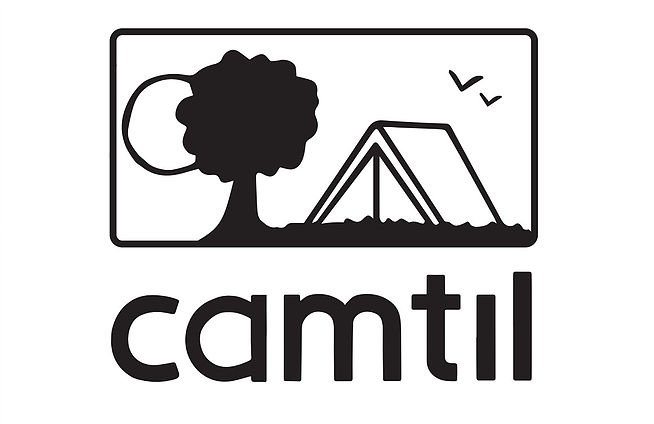 Orçamento 2024
Ciclo de investimentos
2024
2027
2022
2025
2026
2023
Camtilenas 2 anos
T-shirts 2 anos

Sweatshirts 2 anos
Camtilenas 2 anos
T-shirts 2 anos

Sweatshirts 2 anos
T-shirts 2 anos

Sweatshirts 2 anos
Camtilenas 2 anos
[Speaker Notes: Ano de encomendar T-shirts e Sweatshirts.
Esquema autosustentável.]
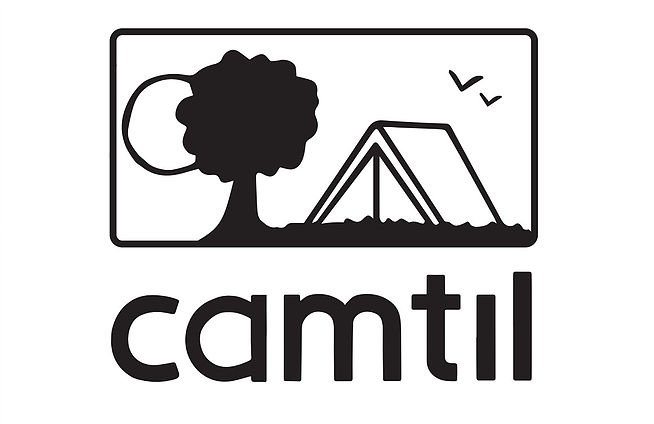 Orçamento 2024
Despesas do Camtilshop
[Speaker Notes: 1118€ -> Encomenda de T-shirts para 2 anos.
3870€ -> Encomenda de Sweats para 2 anos.
200€-> Deslocações
20€ -> Banco]
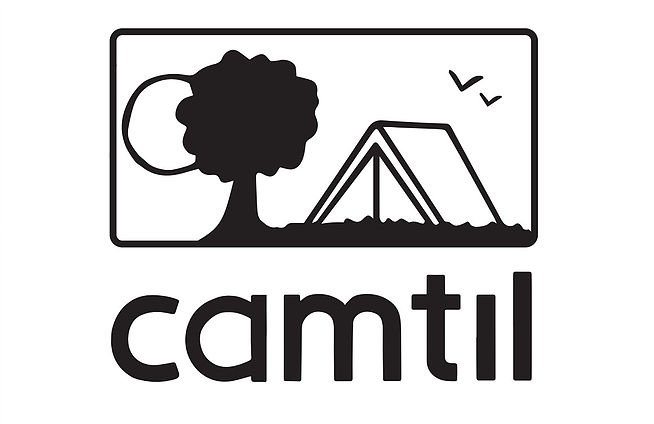 Orçamento 2024
Despesas do Camtilshop
Saldo Orçamentado 2023
5270 €
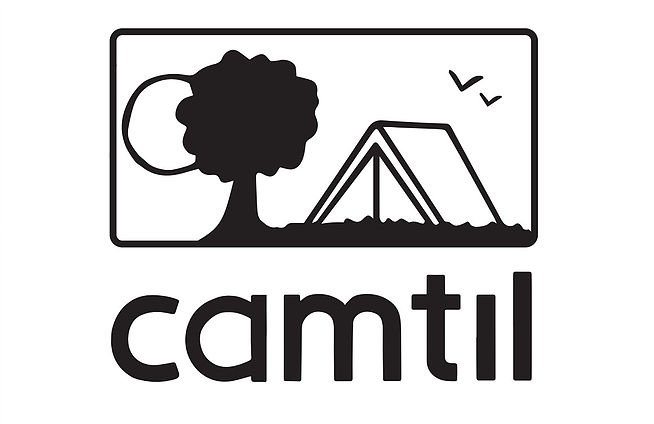 Orçamento 2024
Despesas
Receitas
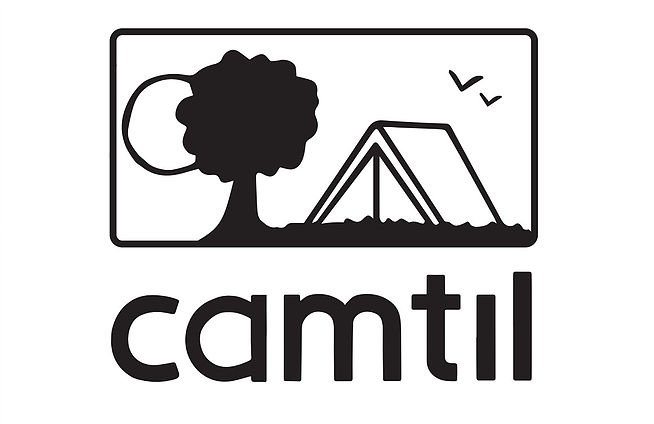 Orçamento 2024
Despesas
Receitas
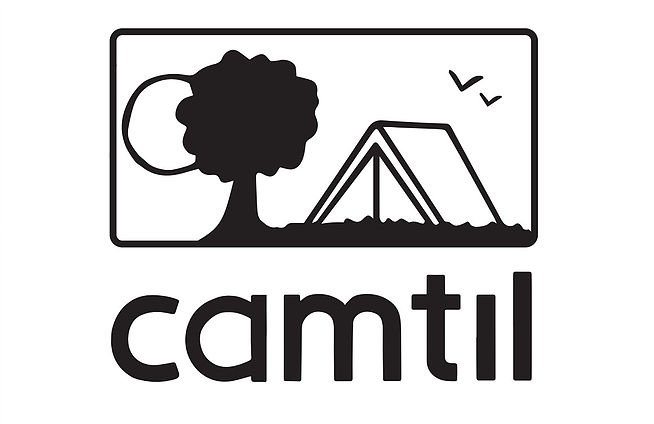 Orçamento 2024
Receitas do Camtilshop
[Speaker Notes: 6925€ -> campos de verão e de inverno
Subida dos preços em campo, para acompanhar a subida de preço do mercado.
300€ -> vendas fora de campo (assembleias, núcleos etc.)
836€ -> preço CD´s – investimento da Camtilshop, faz sentido ser cobrido pela tesouraria.]
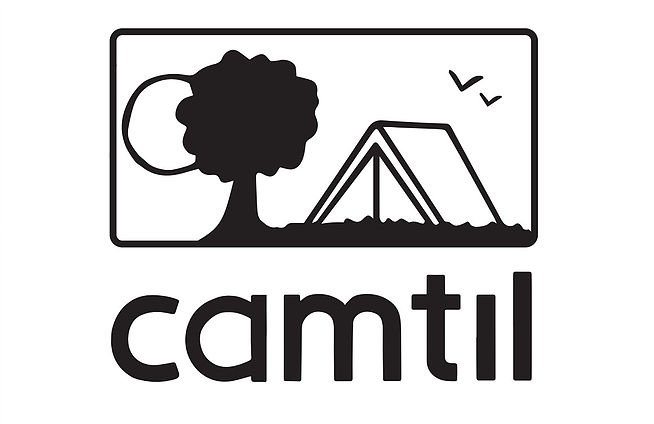 Orçamento 2024
Receitas do Camtilshop
Saldo Orçamentado 2024
8061€
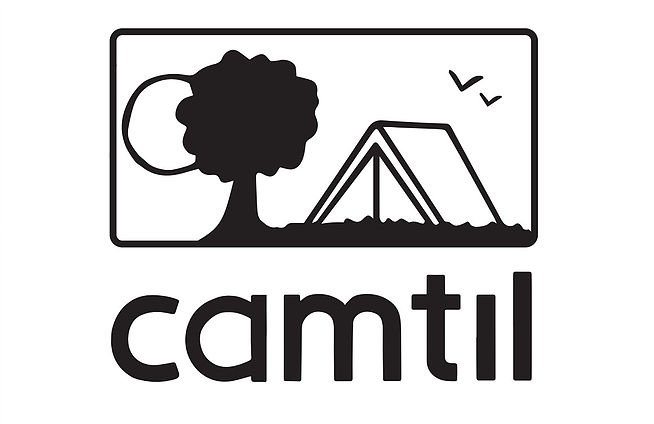 Orçamento 2024
Balanço (€ na conta da Camtilshop)
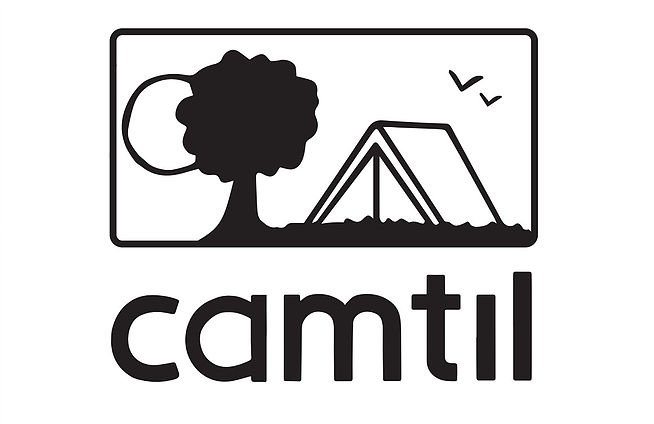 Orçamento 2024
Saldos (totais finais do exercício )
2023
2024
2092€
Camtilshop
4883€
Orçamento 2024 – 25 de novembro de 2023